Into the Digital Transformation Era – The First Data Law of Vietnam
DR. OLIVER MASSMANN - PARTNER, GENERAL DIRECTOR 
DUANE MORRIS VIETNAM LLC
1
Legal Overview and Key Definitions
2
What used to be coal or ore is now data - in huge quantities - economic power
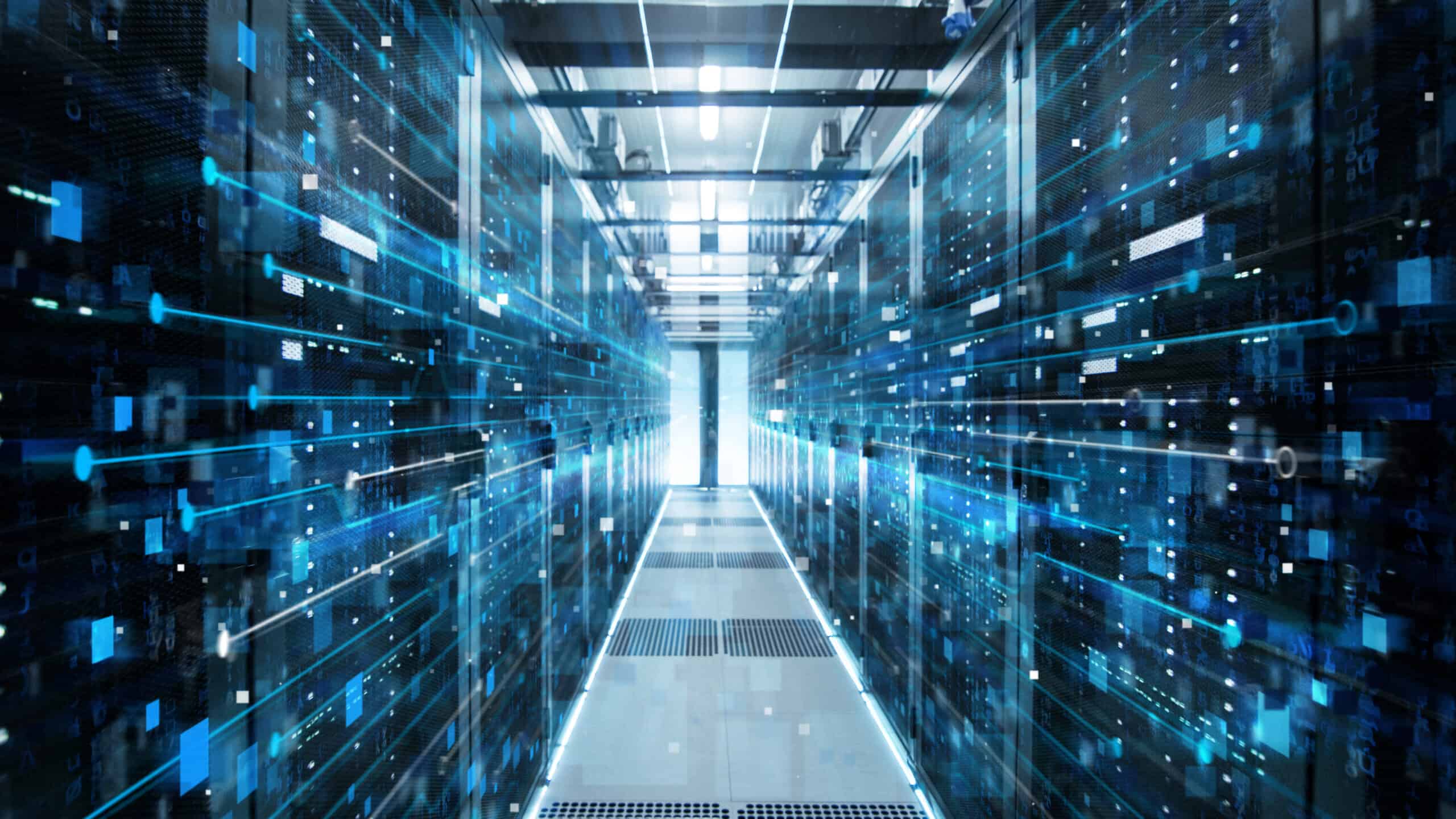 3
The Role of Data in Vietnam
4
Legal Overview
Development of the legal framework on data: 
Law on Data issued on 30 November 2024 to govern data-related activities
Law on Personal Data Protection to be enacted soon
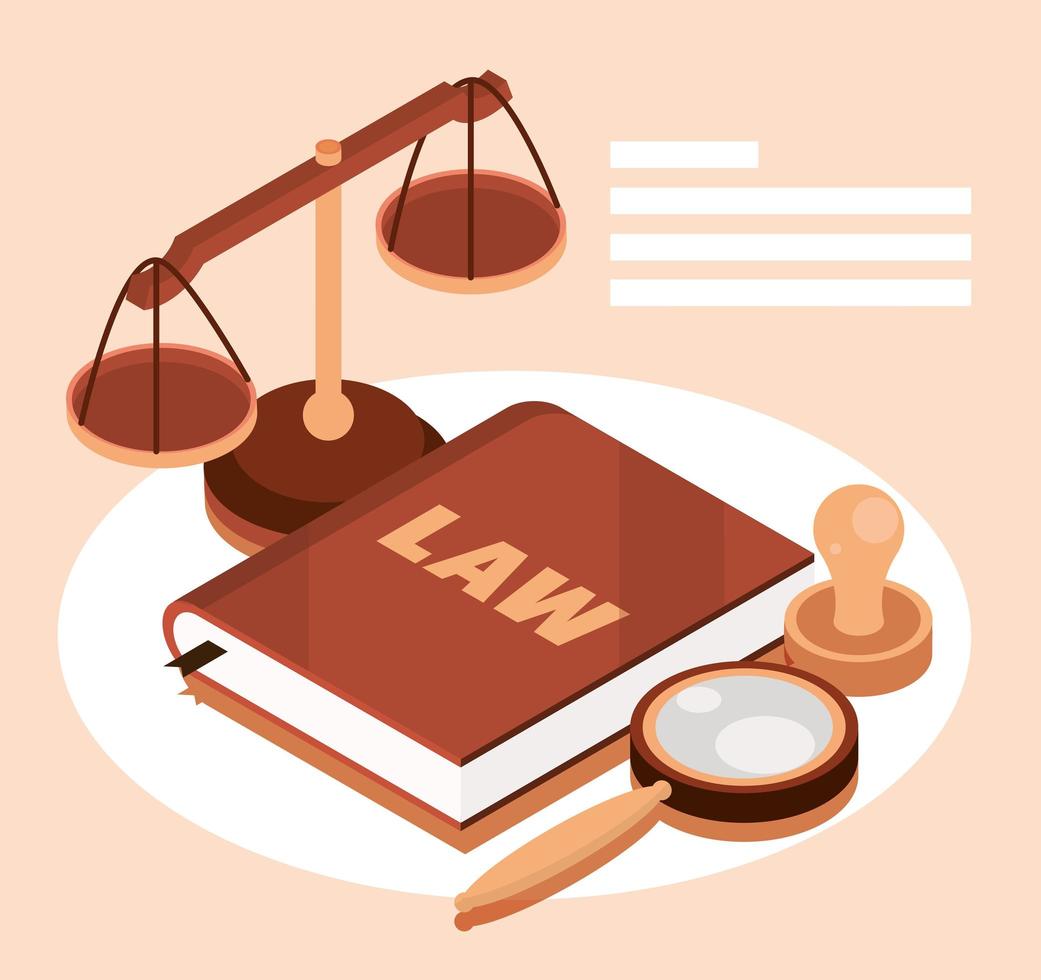 Previously issued regulations:
Law on Information Technology
Law on Cyber Information Security
Civil Code
Law on Cybersecurity
Decree 53/2022/NĐ-CP elaborating Law on Cybersecurity
Decree 13/2023/ND-CP on personal data protection
5
The First Ever Data Law
6
Governing scope
Data Law governs data-related activities comprehensively!

Note:
The Data Law for the first time recognizes "data ownership" as a property right under civil law, granting data owners  full control and exchange rights (Article 3.15, Data Law).
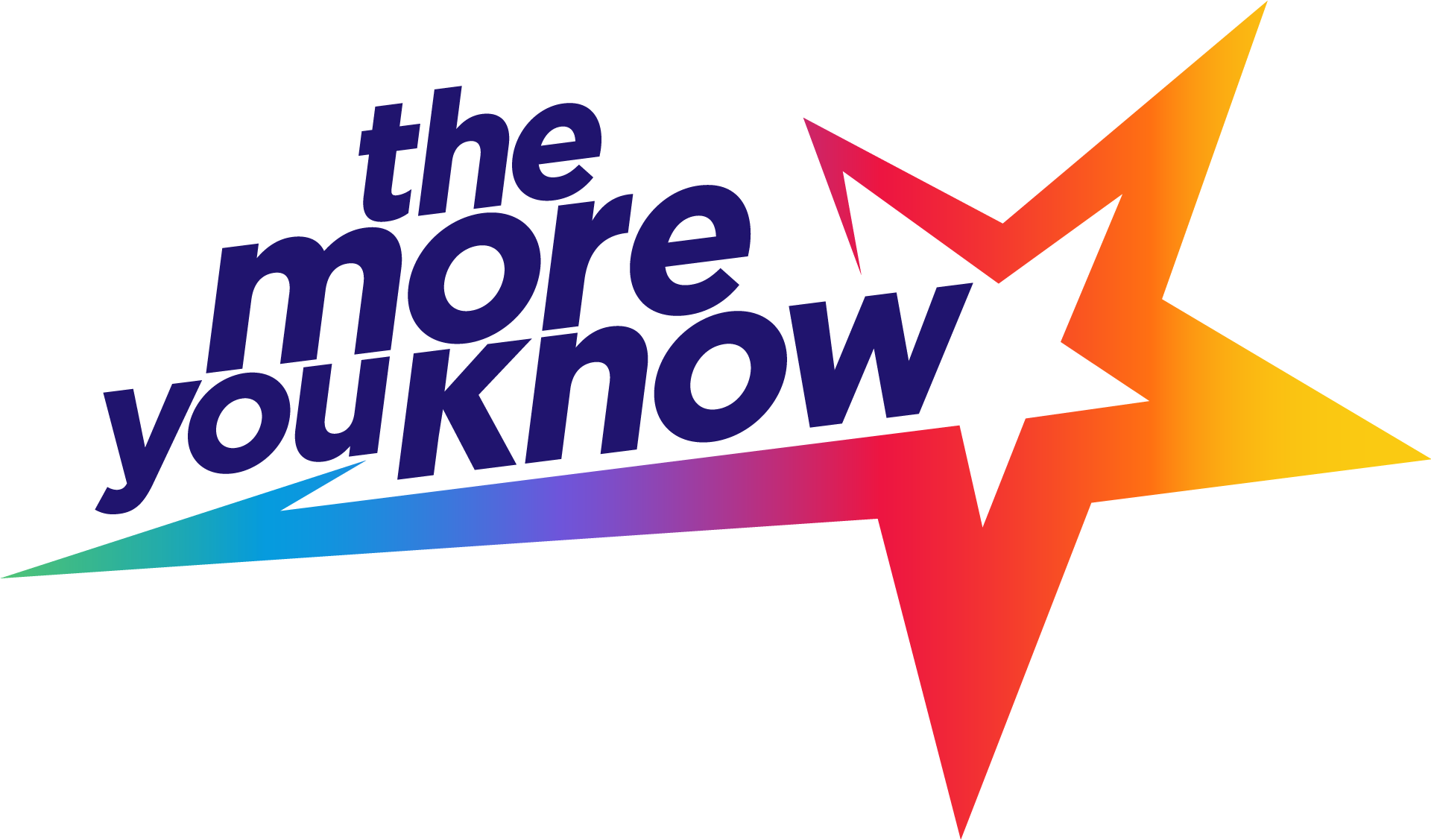 7
Governing Authority
The Ministry of Public Security (“MPS”) is granted authority to oversee all data-related activities, except for data managed by the Ministry of Defense. 
The MPS will also manage the National General Database and the National Data Centre to manage data in Vietnam
The MPS is planning to acquire 50.17% of FPT Telecom
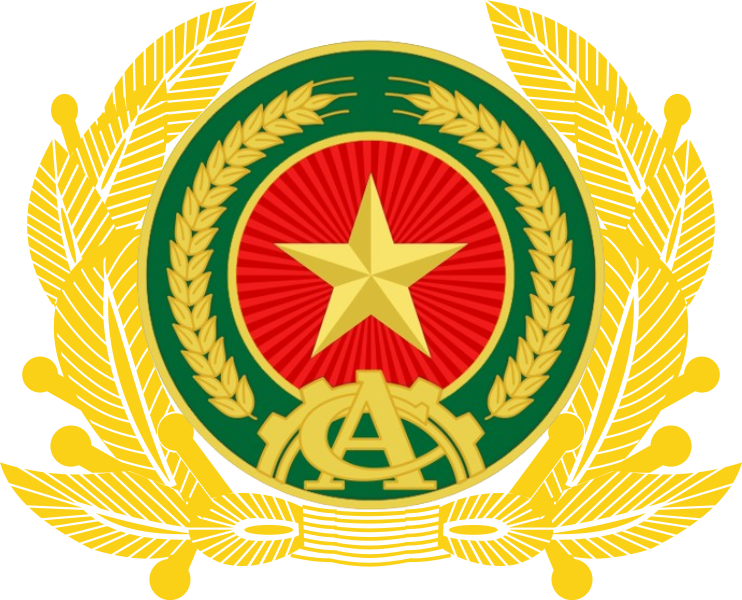 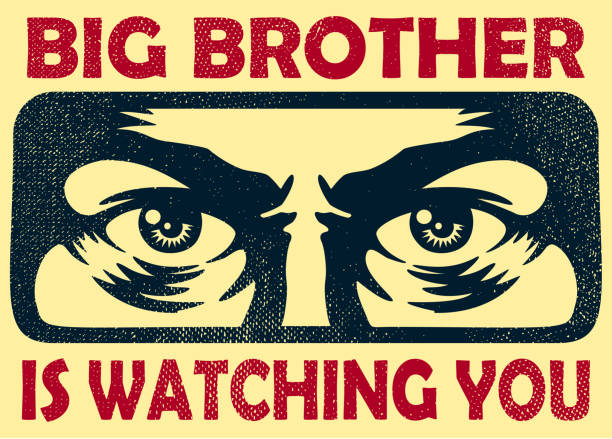 8
Cross-Border Data Transfer and Processing
Agencies, organizations, and individuals can freely transfer and process offshore data in Vietnam. 
In certain cases (i.e., core data and important data), conditions can be applied.
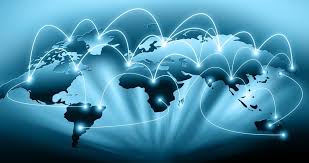 9
New Data-Related Products and Services
Data Law provides four groups of data-related products and services
Data intermediation products and services
Data products and services
Products and services for data analysis and summary
Data platforms
10
Government Lawful Access to Agencies’ Data
The Data Law grants the government authorities the right to lawfully access to private organizations’ data. The request to access can be made under four special cases:
Threat to national security
State of emergency
Prevention of riots or terrorism
Disasters
11
Draft Law on Personal Data Protection
www.duanemorris.com
On 17 April 2023, Decree No. 13/2023/ND-CP on personal data protection (Decree 13) was officially issued by the Vietnamese Government. 

A Draft Law on Personal Data Protection has been proposed to regulate the protection of personal data comprehensively.

The latest Draft Law on Personal Data presents potential overlapping areas with the Data Law (i.e., cross-border transfer of data)
12
Possible Penalties for Violations of Data Law and Personal Data Protection Provisions
Civil liability
Disciplinary measures
Administrative sanctions
Criminal prosecution
Administrative penalties of 1% to 5% of the previous year's revenue of organizations and enterprises which violate regulations on personal data protection.
Potential withdrawal of operating license
Details to be adopted soon in guiding decrees
13
What must be done?
14
www.duanemorris.com
15
www.duanemorris.com
16
Vietnam’s international commitments – What you must know
Vietnam is unmatched when it comes to international integration.
One key issue: localization of data is required under Decree 53/2022/ND-CP for certain data
However, you are protected under the CPTPP.
www.duanemorris.com
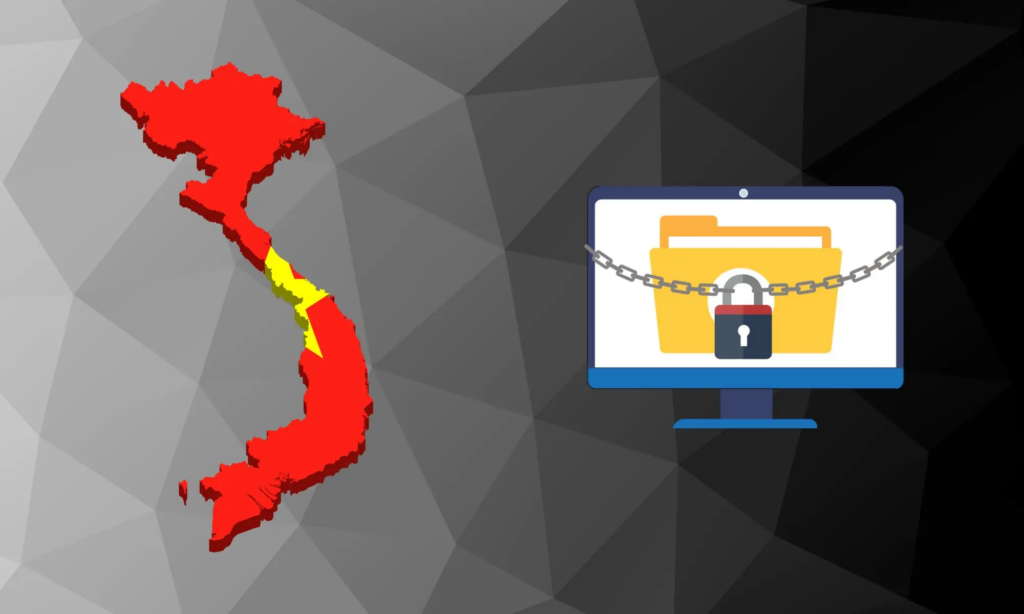 17
Vietnam’s international commitments – What you must know
www.duanemorris.com
What you must know:
According to Article 14.13.2 of Chapter 14 of the CPTPP, no Party  (i.e. Vietnam) shall require a covered person (i.e. foreign invested enterprises in Vietnam) to use or locate computing facilities in that Party’s territory as a condition for conducting business in that territory.
International commitments will prevail!
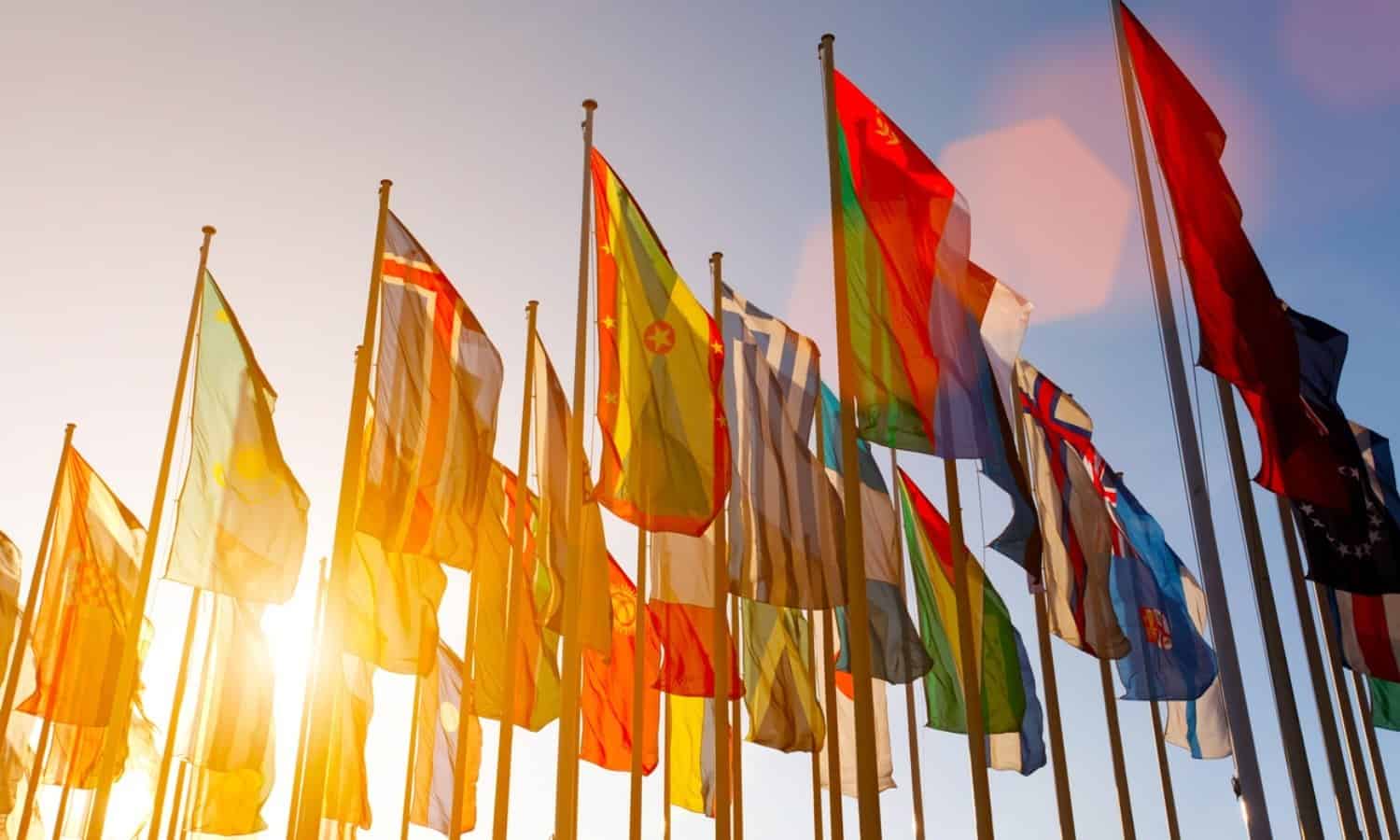 18
CONNECTIONS ARE BUSINESSPLEASE CONNECT WITH ME ON LINKEDIN:DR OLIVER MASSMANN
19
DUANE MORRIS VIETNAM LLC
Thank you very much!

HANOI OFFICE			HO CHI MINH CITY OFFICE

Pacific Place, Unit V1307/08, 13th Floor, 	Suite 1503/04, Saigon Tower 	
83B Ly Thuong Kiet, Hoan Kiem District	29 Le Duan Street, District 1
Hanoi, Vietnam				Ho Chi Minh City, Vietnam
Tel.:  +84 24 3946 2200			Tel.:  +84 28 3824 0240
Fax:  +84 24 3946 1311			Fax:  +84 28 3824 0241
Contact email:
omassmann@duanemorris.com
20